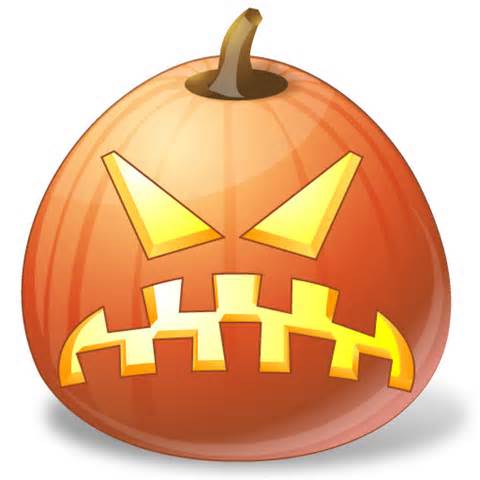 憤怒的等級
人有許多情緒
有些情緒很不容易控制
我們稱它為
極端情緒
以下讓我們來看看極端情緒之一    憤怒
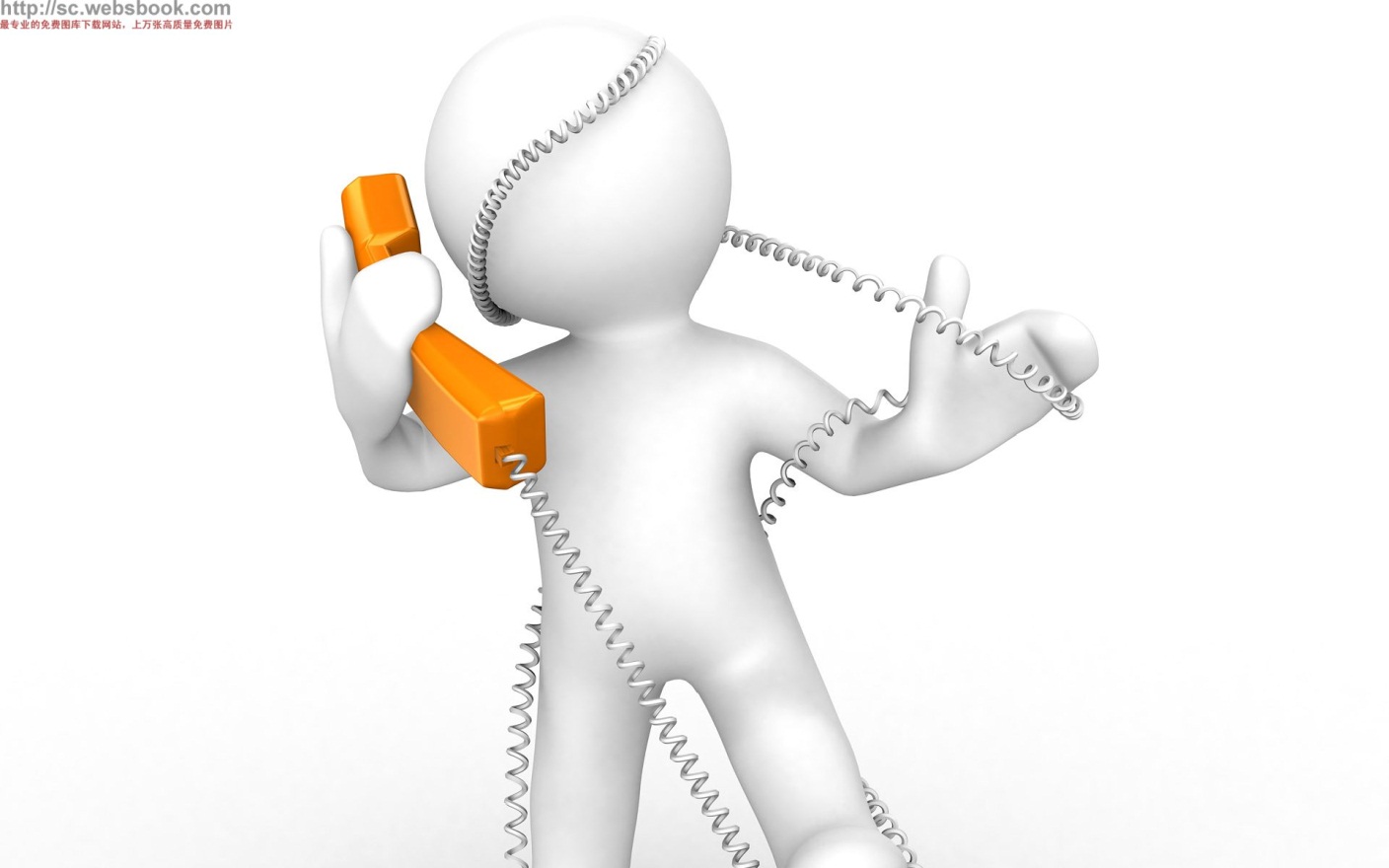 想知道什麼是
生氣
憤怒
抓狂嗎?
讓我們從打電話說起
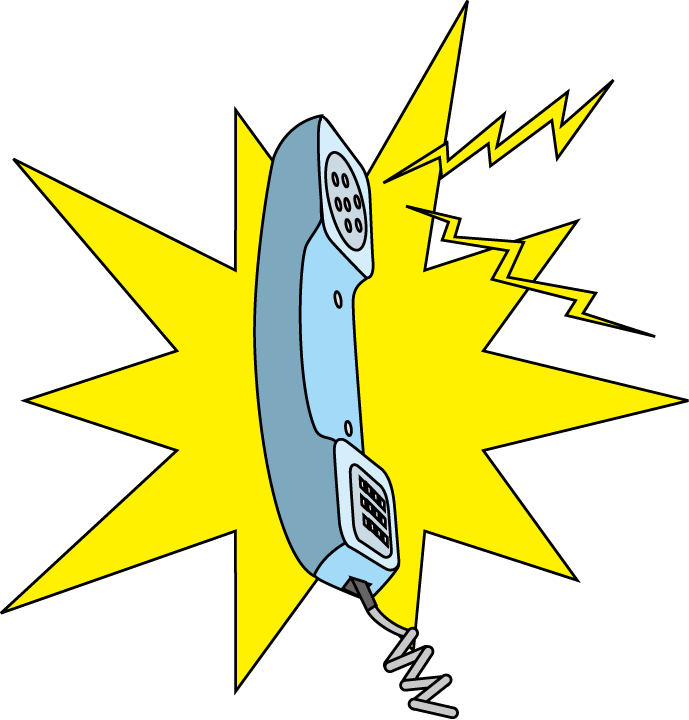 話說有一天      無聊的呈翰
拿起電話撥給同學      吳冠佑
呈翰：請問    周杰倫    在家嗎？
吳冠佑：……………抱歉    你打錯囉  ！
呈翰：喔！不好意思！
接著        電話掛掉了
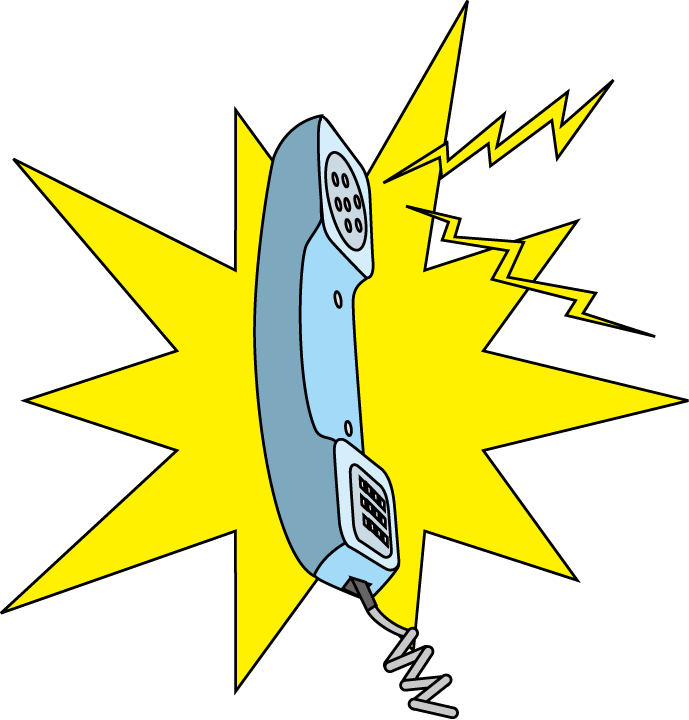 隔了30秒        呈翰又打了通電話給吳冠佑
呈翰：請問    周杰倫    在家嗎？
吳冠佑：跟你說過你打錯了，你沒聽到嗎？
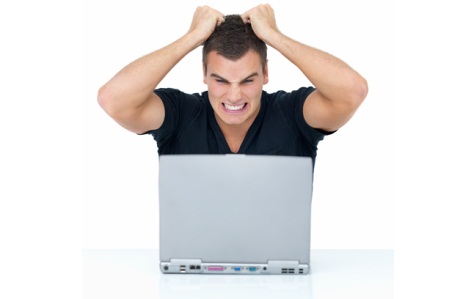 這    就是生氣
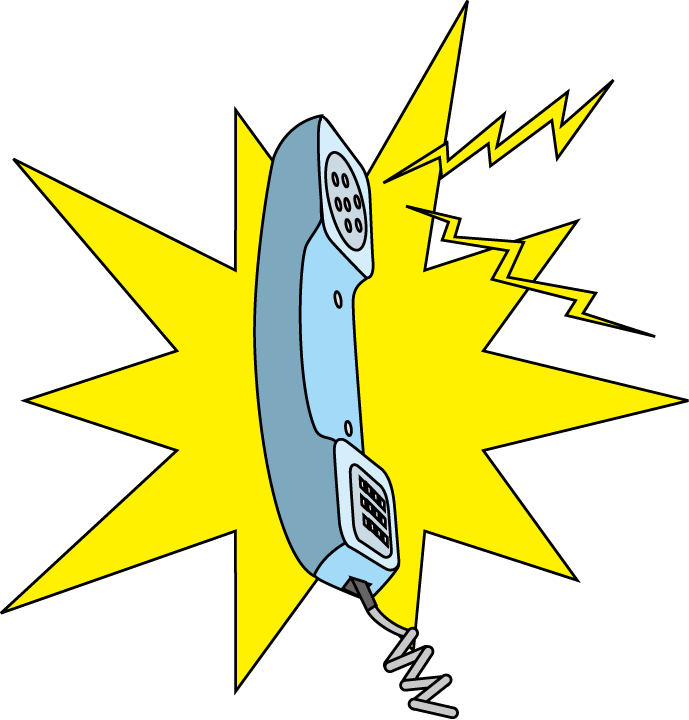 1分鐘後，呈翰又打了通電話給吳冠佑。
吳冠佑：※§＃到底是要跟你說幾次啦！
                              你打錯了啦！
呈翰：不好意思，請問是吳先生的家嗎？
吳冠佑：抱歉……剛剛一直有人亂打電話，
                             請問有什麼事？
呈翰：請問    周杰倫在家嗎？
吳冠佑：你去死啦※＆★＆
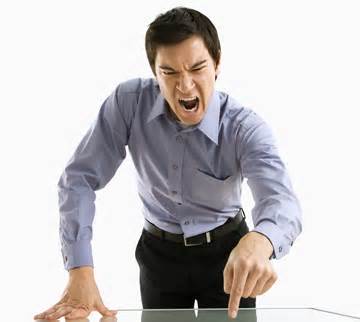 這就是    憤怒
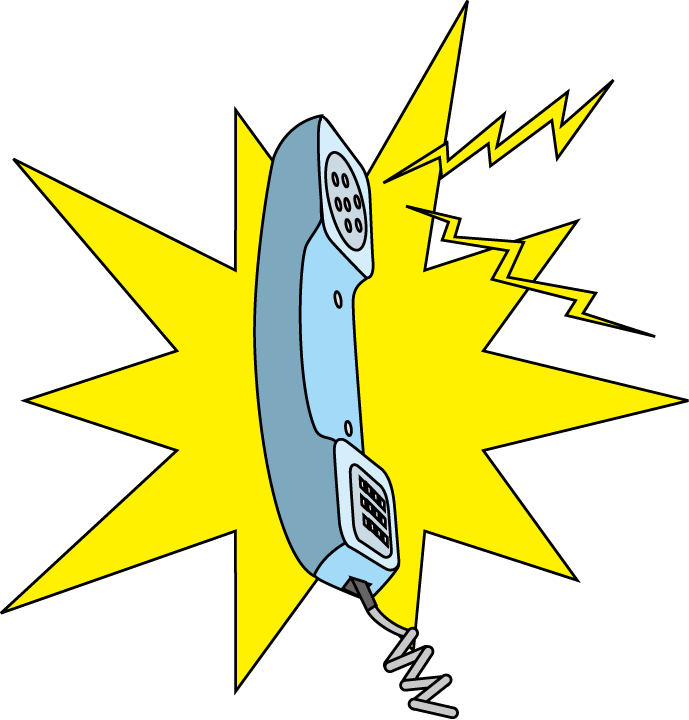 又過了3分鐘    呈翰繼續打電話給吳冠佑
吳冠佑：這裡是吳先生的家，我家沒有周杰倫。
呈翰：我是    周杰倫    ，
                     請問剛剛有人找我嗎？
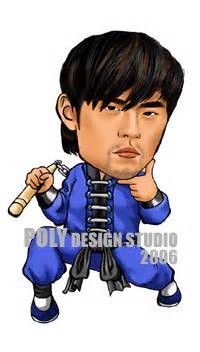 吳冠佑：＊§§＆＆′□﹌□▼㊣★＆※
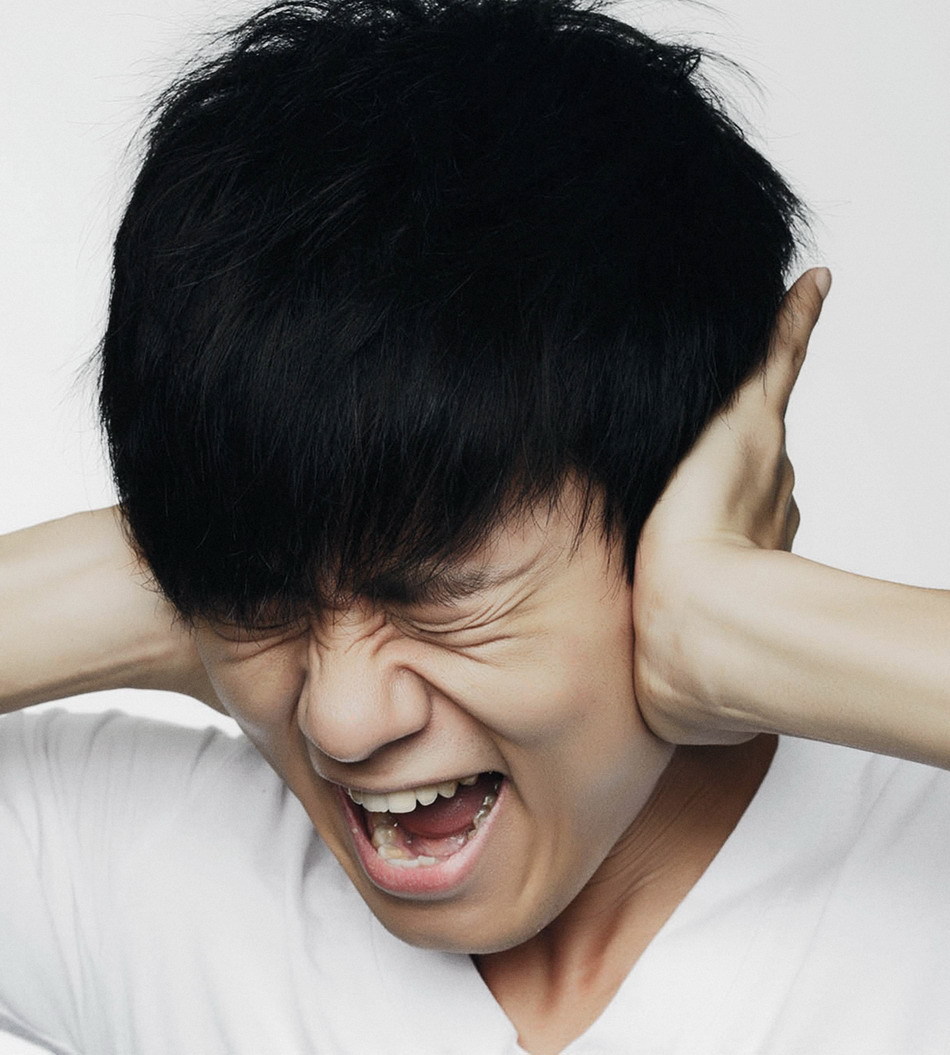 這    就是抓狂